الاستراتيجية الخامسة: تمويل التعليم
د. هناء محمد أمين
عضو الفريق الفني لتنقيح وتحديث استراتيجية التعليم
وزارة التعليم العالي
2
الانفاق على التعليمالوضع الحالي : كم ، وأين ، وكيف ؟
المجلس الأعلى للتخطيط
الوضع الحالي – الانفاق على التعليمكم؟
المجلس الأعلى للتخطيط
معهد اليونسكو للإحصاء
4
الوضع الحالي – الانفاق على التعليم أين
5
المجلس الأعلى للتخطيط5
الوضع  الحالي - إطار عمل التمويلكيف ؟
وزارة التربية والتعليم – ميزانية خاصة بها
جامعة السلطان قابوس – تضع وتناقش الميزانية السنوية مع وزارة المالية
مؤسسات التعليم العالي الأخرى تحصل على تكاليفها التشغيلية من الوزارات التابعة لها ويتم التعامل مع جميع الامور المالية مركزيا
توجد مبادرة من وزارة التربية والتعليم ووزارة التعليم العالي  بنقل صلاحيات بعض جوانب الانفاق لعدد محدود من المدارس والكليات .
6
الوضع  الحالي - التحديات
نظام تمويل التعليم مشتت بين عدة جهات مما يؤدي الى ازدواجية الجهود وفقدان الفاعلية
يتسم تمويل المؤسسات التعليمية بالمركزية مما يعرقل الاستجابة السريعة في اتخاذ القرارات المناسبة 
يتم التمويل من خلال الاسلوب التفاوضي مع وزارة المالية
الحكومة هي المصدر الوحيد لتمويل التعليم
7
استراتيجية تمويل التعليم
الهدف العام

تطوير آليات جديدة لتمويل قطاع التعليم وتوفير مصادر تمويل مستدامة له.
8
محاور استراتيجية التمويل
إطار عمل للتمويل
 التخطيط لموازنة التعليم
عمليات التمويل
المشاركة في الاستثمار في التعليم
دور القطاع الخاص
مصادر تمويل مستدامة
9
المحور الأول: إطار عمل للتمويل
إطار تمويلي متكامل
تأسيس إطار تمويلي متكامل ويكون مجلس التعليم مسؤولا عن التوصية بتوفير الموازنات وآليات توزيعها على المؤسسات التعليمية.
يقوم مجلس التعليم بالتوصية بالموازنات المتعلقة بتمويل التعليم 
تقوم وزارة التربية والتعليم ببناء قدرات إدارات المدارس نحو  الاستقلال المالي
10
10
المحور الأول: إطار عمل للتمويل
استمرارية الجامعة بإدارة تمويلها الخاص ويقوم مجلس التعليم بتقديم التوصية بالموازنة اللازمة لها . 
تقوم مؤسسات التعليم العالي بتطوير قدراتها على إدارة التمويل تمهيدا للوصول الى الاستقلال الذاتي في إدارة شؤونها.
تماشيا مع تطوير قدرات مؤسسات التعليم العالي واستقلاليتها يقوم مجلس التعليم بالتنسيق مع وزارة المالية بتوزيع التمويل الخاص بها مباشرة.
11
المحور الأول: إطار عمل للتمويل
نقل الصلاحيات المالية الى المؤسسات التعليمية .
تعزيز الاستخدام الأمثل للإنفاق من خلال نقل الصلاحيات المالية للمدارس ومؤسسات التعليم العالي، وذلك لتمكين هذه المؤسسات من إدارة شئونها المالية والتشغيلية بما يتوافق مع طبيعة الخدمات التي تقدمها، مع وجود آلية للمساءلة عن جوانب الإنفاق.
12
المحور الثاني: التخطيط لموازنة التمويل
التوازن في الانفاق بين التعليم المدرسي والتعليم العالي

مراقبة توازن الإنفاق بين التعليم المدرسي والتعليم العالي لضمان أن التغييرات الحاصلة في كل مستوى لتحقيق أهداف الاستراتيجية تتم بشكل متسلسل، ويمكّن من التحكم في دعم إنجازات الطلبة وتقدمهم عبر المراحل التعليمية.
13
المحور الثاني: التخطيط لموازنة التمويل
المرافق والبنى الأساسية
وضع خطة شاملة لتمويل المرافق والبنى الأساسية في المؤسسات التعليمية .
الأولوية للكفاءة
اعتبار الكفاءة عاملا أساسيا في اتخاذ القرارات المستقبلية لتمويل النظام التعليمي ، مع مراعاة التحليل الأفضل لتكلفة الطالب في المستويات والأنماط التعليمية المختلفة، والإدراك التام للأسلوب المبني على ناتج العملية التعليمية.
14
المحور الثالث: عمليات التمويل
يستند على ناتج العملية التعليمية

التحول التدريجي نحو تمويل المؤسسات التعليمية على أساس المخرجات وفق أسلوب معياري للتمويل يتم تطبيقه على جميع المؤسسات .
يتم تخصيص الموارد المالية لنظام التعليم بأسلوبين:
الاسلوب التفاوضي
الاسلوب المعياري مبني على المخرجات
يبنى على أسس ومعايير موحدة ومتعارف عليها  وتستند على مؤشرات الاداء
اكثر عدالة
أكثر شفافية
15
المحور الثالث: عمليات التمويل
التمويل المحايد عن تبعية المؤسسة
نظام لا يفرق بين التبعية الحكومية والخاصة للمؤسسة التعليمية.
يتم معاملة الطلبة في مؤسسات التعليم العالي الحكومية والخاصة بشكل متساو.
مؤسسات التعليم العالي تكون معتمدة  وموثوقا بها
16
المحور الثالث: عمليات التمويل
استحداث آلية لتمويل رسوم تعليم الطلبة في البرامج المعتمدة والمتشابهة في مؤسسات التعليم العالي الحكومية والخاصة، ومعاملتها بحيادية تامة من حيث مقدار التمويل المقدم لدراسة الطلبة.
17
المحور الرابع : المشاركة في الاستثمار في التعليم
بلغت نسبة المستجدين بالتعليم العالي على النفقة الحكومية (89%) من إجمالي الناجحين بدبلوم التعليم العام في العام الجامعي          2013- 2014  .
بلغت نسبة الالتحاق بالتعليم العالي في الفئة العمرية           (18 -24)  28.7% في عام 2012- 2013.
18
المحور الرابع : المشاركة في الاستثمار في التعليم
اوصت استراتيجية الطلبة برفع نسبة الالتحاق بالتعليم العالي لتصل في الاقل 50% من الفئة العمرية (18- 24) سنة في عام 2035.

ان تحقيق هذه الزيادة في الالتحاق التعليم العالي  ستؤدي الى مضاعفة التكاليف.
19
المحور الرابع : المشاركة في الاستثمار في التعليم
وضع برنامج تدريجي لتقليص الخدمات المجانية والعلاوات الموجهة للطلبة.

وضع برنامج للمساعدات المالية الذي يأخذ بعين الاعتبار الحالة الاجتماعية والاقتصادية للطلبة لضمان استمرار إتاحة الفرص المتساوية في التعليم العالي.
20
المحور الخامس : دور القطاع الخاص
يلعب القطاع الخاص دورا مهما في نظام التعليم من خلال إنشاء المدارس ومؤسسات التعليم العالي الخاصة.
عدد المدارس الخاصة  490 مدرسة
عدد مؤسسات التعليم العالي الخاصة  27 مؤسسة
21
المحور الخامس : دور القطاع الخاص
22
المحور الخامس : دور القطاع الخاص
انطلاقا من مبدأ الشراكة الوطنية بين الحكومة والقطاع الخاص تدعو الاستراتيجية الى مشاركة أكبر من القطاع الخاص في الاستثمار في التعليم

وضع آلية مناسبة لتعزيز دور القطاع الخاص في دعم  التعليم  والتوسع فيه.
23
المحور السادس: تمويل مستدام
24
المحور الخامس: تمويل مستدام
مشاركة أوسع بالتعليم قبل المدرسي والتعليم المدرسي
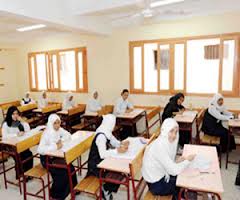 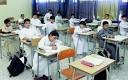 25
المحور الخامس: تمويل مستدام
زيادة الالتحاق بالتعليم العالي
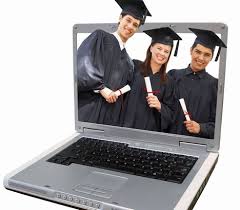 26
المحور الخامس: تمويل مستدام
تعزيز الجودة
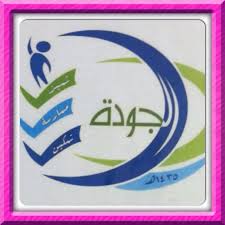 27
المحور الخامس: تمويل مستدام
استحداث انماط جديدة في التعليم
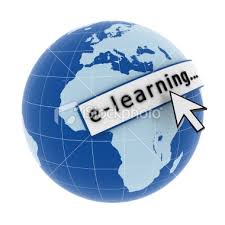 28
المحور الخامس: تمويل مستدام
التحديث والتوسع في المرافق والبنى الاساسية
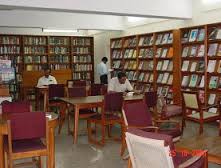 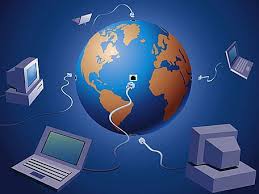 29
المحور الخامس: تمويل مستدام
إيجاد مصادر تمويلية مستدامة وطويلة الأجل  وتوفير مصادر تمويلية بديلة أخرى  لقطاع التعليم لتأمين الدعم المالي له.
30
الخلاصة
من المتوقع أن تلبي استراتيجية تمويل التعليم المعايير التالية: 
الطالب هو المحور وتكون منصفة لجميع الطلبة
تستجيب وتدعم الاهداف الاجتماعية والاقتصادية للحكومة وتوفر ادلة واضحة بأن هذه الاهداف تم تحقيقها
تتسم بالشفافية وتكون مفهومة من الاطراف المعنية كافة
تمول البرامج المتشابهة في ذات المستوى التعليمي
تشجع وتكافئ الكفاءة في الانفاق التي تحققها المؤسسات التعليمية مع المحافظة على الجودة او تحسينها.
31
الخلاصة
تشجع المؤسسات التعليمية لتستجيب لاحتياجات الطلبة وارباب العمل
تسمح للمؤسسات التعليمية الاستقلالية في إدارة شؤونها الادارية والاكاديمية
تعمل على مساءلة المؤسسات التعليمية من خلال ادائها في استخدام الموارد العامة.
32
شكرا لحسن استماعكم
33